CIG4I3 SISTEM REKOGNISIPertemuan 1: Pengantar Kuliah Sistem Rekognisi
Author-Tim Dosen
KK ICM
1
24/07/2014
Pengenalan Mata Kuliah [2]
Deskripsi Mata Kuliah:
Mata kuliah ini memberikan landasan bagi  konsep pembangunan sistem rekognisi yang mencoba meniru cara kerja manusia dalam mengenali suatu objek. Penekanan terhadap kompleksitas proses disampaikan melalui metode pengenalan yang bersifat statistik, sintaktik dan semantik. Mahasiswa dituntun untuk dapat melihat esensi dan kedalaman penentuan objek descriptor/properti dengan menggunakan teknik ektraksi ciri. Setelah memahami objek decriptor/properti mahasiswa dikenalkan dengan teknik klasifikasi terhadap data objek descriptor/properti yang telah ditentukan sebelumnya. Mahasiswa diperkenalkan dengan teknologi untuk memproses data dalam membangun sistem rekognisi dan diwajibkan untuk merancang, mengimplementasikan dan mengukur unjuk kerja suatu sistem rekognisi.
2
24/07/2014
Pengenalan Mata Kuliah [1]
3
24/07/2014
Kompetensi Lulusan: Kompetensi Utama
4
24/07/2014
Kompetensi Lulusan: Kompetensi Utama
5
24/07/2014
Kompetensi Lulusan: Kompetensi Khusus
6
24/07/2014
Tim Dosen
7
24/07/2014
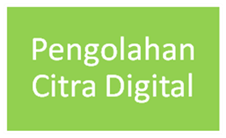 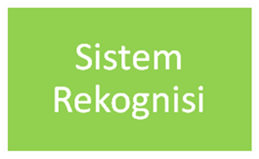 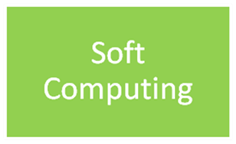 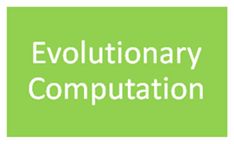 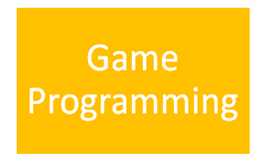 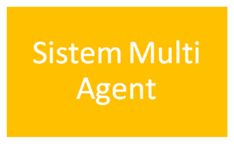 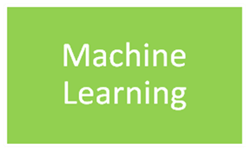 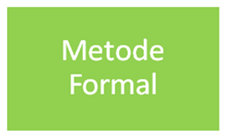 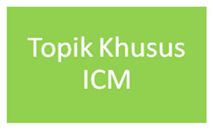 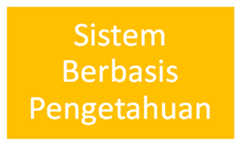 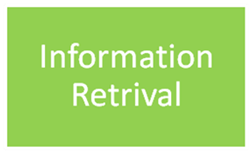 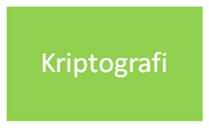 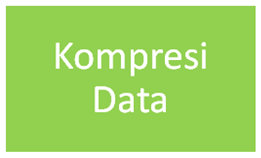 Keterangan :
Teoritis
Aplikatif dan Teknologi
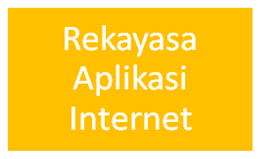 MK bebas atau yang diambil sebagai awal track
Hubungan Pre-requisit MK
MK yang disarankan untuk diambil bersamaan
Organigram Mata Kuliah Pilihan KK ICM
8
24/07/2014
Materi UTS [1]
9
24/07/2014
Materi UTS [2]
10
24/07/2014
Pembangunan Kompetensi
Metode Pembelajaran:
Discovery Learning
Small Group Discussion
Project Based Learning
Model Tugas:
Studi Literature (individual)
Implementasi Code (individu dan kelompok)
11
24/07/2014
Tugas UTS (Tentative)
Studi Literature:
Tulisan tentang bagaimana proses pengolahan citra digital dalam sebuah bahasa pemrograman ->Matlab , dll (individu)
Implementasi Kode:
Mengimplementasikan materi/teori yang telah diajarakan ke dalam bahasa pemrograman (individu)
Solving Problem ke dalam bahasa pemrograman (example:Puzzle Match)-> Individu 
Solving Problem ke dalam bahasa pemrograman (example:Geometry Shape Counter) -> Kelompok
12
24/07/2014
Materi
Aturan Perkuliahan
Definisi Sistem Rekognisi
Penerapan Sistem Rekognisi
Aturan Perkuliahan [1]
1. Mahasiswa harus berpartisipasi aktif dalam setiap perkuliahan
2. Keterlambatan 30 menit
3. TTD daftar hadir hanya untuk yang hadir kuliah secara fisik , (tidak bawa ktm next pertemuan wajib bawa makanan untuk 1 kelas)
4. Komitmen untuk jujur dan mengerjakan tugas sesuai aturan
5. Nilai E bagi yang melakukan plagiat/carbon copy
14
24/07/2014
Aturan Perkuliahan [2]
6. Informasi Perkuliahan:
Group di FB: <>
Kontak Dosen
COK: 022-76024124
Kontak Kelas:
<>
Tugas Dikumpul via e-Learning
15
24/07/2014
Definisi Sistem Rekognisi
Suatu sistem yang dibangun/dikembangkan untuk melakukan pengenalan terhadap suatu data (suara, gambar, dll) dengan mencoba meniru / mensintesa cara kerja manusia
Pada kuliah ini pokok bahasan adalah melakukan pengenalan terhadap data gambar
16
24/07/2014
Penerapan Sistem Rekognisi
Penerapan Sistem Rekognisi khususnya gambar dalam kehidupan sehari-hari:
Biometric Lock
e-KTP
Pemetaan wilayah 
Keamanan / survilence 
Command interpreter
17
24/07/2014
Medical.
Medical diagnosis
Collection of X-ray images
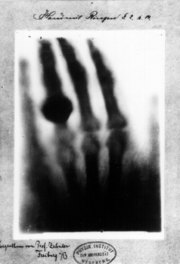 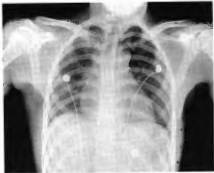 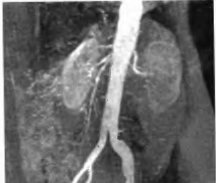 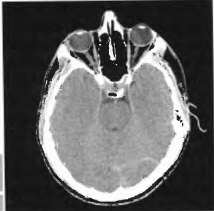 Search for similar past cases
Is it similar to the “healthy” case?
Classification of X-ray images
18
24/07/2014
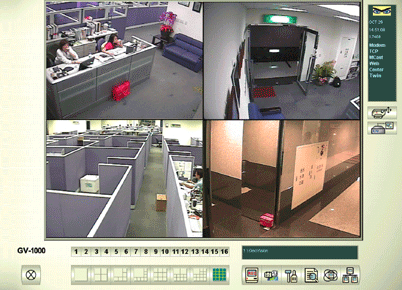 Security
Security issues
Video surveillance material
Faces, fingerprints, retina images
Detect suspicious objects during the video surveillance
Detect “wanted” faces during the video surveillance
Grant or deny access based on fingerprints/retina scanning
19
24/07/2014
In industry.
Quality assurance
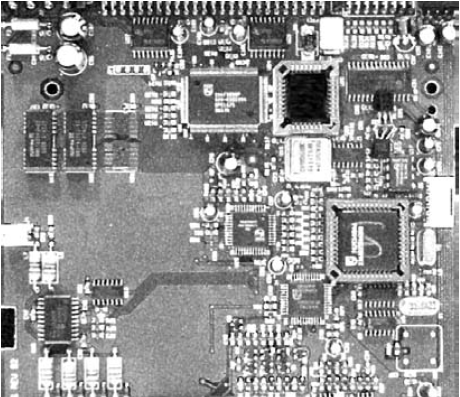 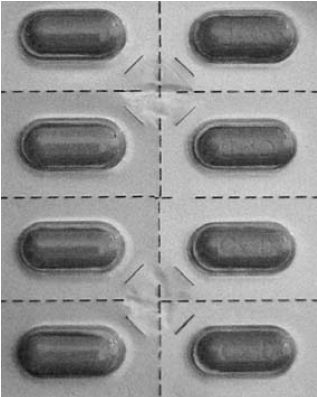 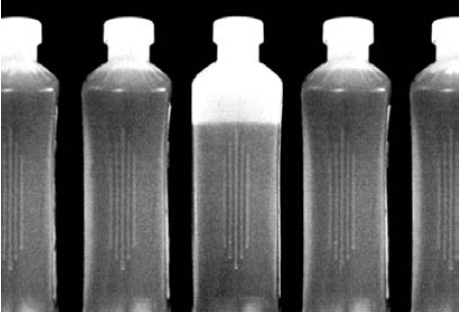 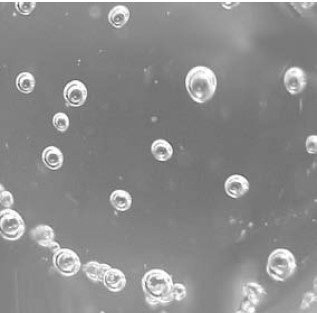 (a) CD-ROM controller
(b) Pack of pills
(c) Level of liquid
(d) Air-bladders     in plastic
Control that all parts of the product are on place (a)
Control if all places in pill pack are filled (b)
Control the level of liquid in bottles (c)
Control the quality of plastic details (d)
And even control the corn flakes! (e)
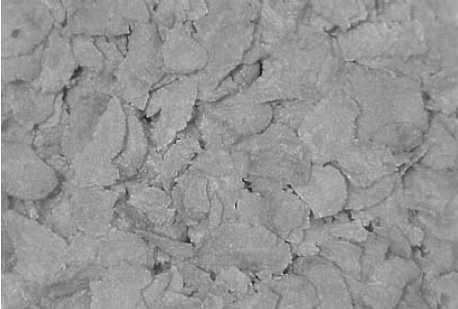 (e) Corn flakes
20
24/07/2014
Others.
Military-related issues
Auto aiming, tracking systems

Image-based modeling and 3-D reconstruction
Medical imaging
Indoor scene reconstruction from multiple images
Outdoor scene reconstruction from aerial photography

Geographical information and remote sensing
Process satellite data: climate variability, sea surface temperatures, storms watch.
21
24/07/2014
Sumber
Russian Summer School In Information Retrieval: CBIR, Natalia Vassilieva , HP Labs Russia, 2008
22
24/07/2014
24/07/2014